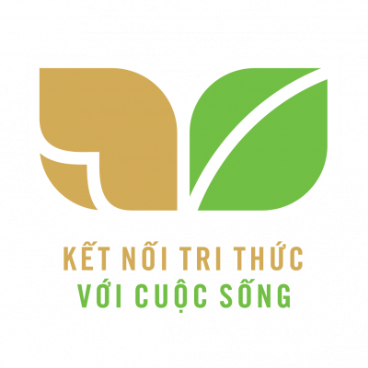 TIẾNG VIỆT 1
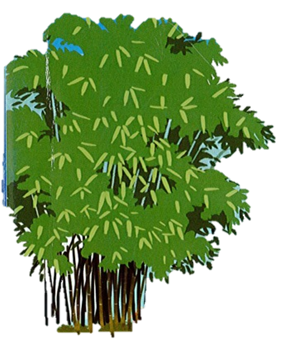 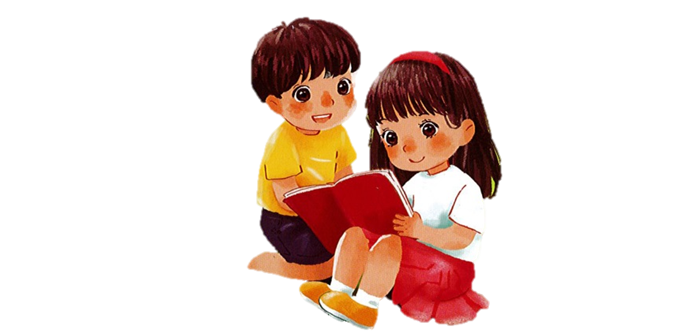 ÔN TẬP
VÀ KỂ CHUYỆN
BÀI
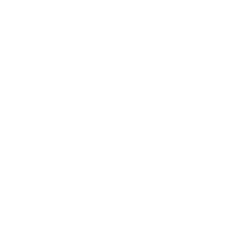 30
Đọc
1
a
e
ê
ơ
pha
phe
phê
phơ
ph
qua
que
quê
quơ
qu
v
va
ve
vê
vơ
xa
xe
xê
xơ
x
[Speaker Notes: Do HS đã nắm được quy luật ghép tiếng nên mình đã thay đổi hình thức ghép]
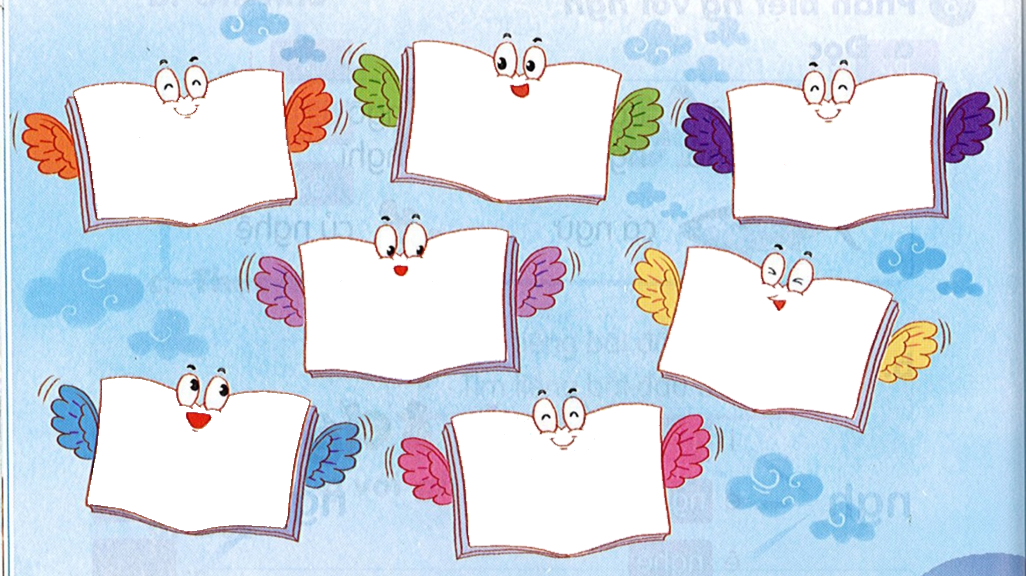 2
1
qua phà
7
phố cổ
vỉa hè
3
6
đá quý
cổ vũ
4
5
xa xa
xứ sở
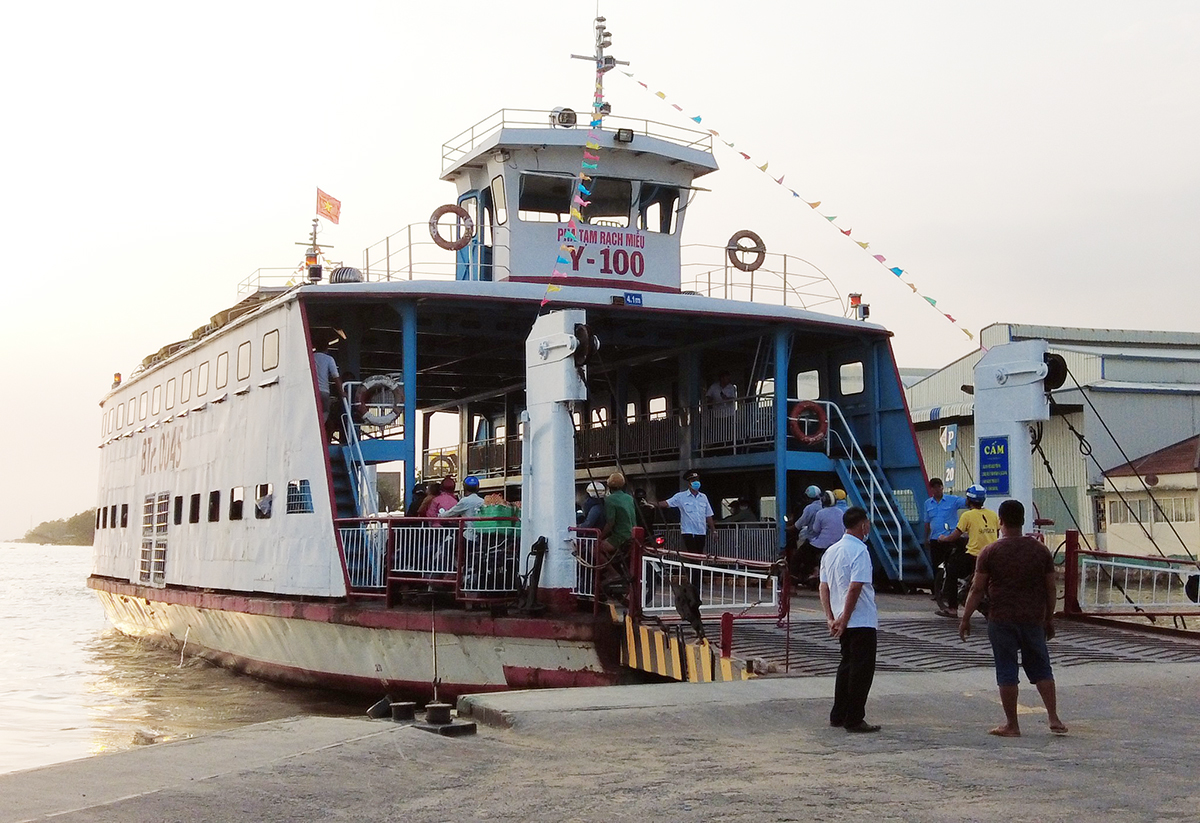 [Speaker Notes: phà]
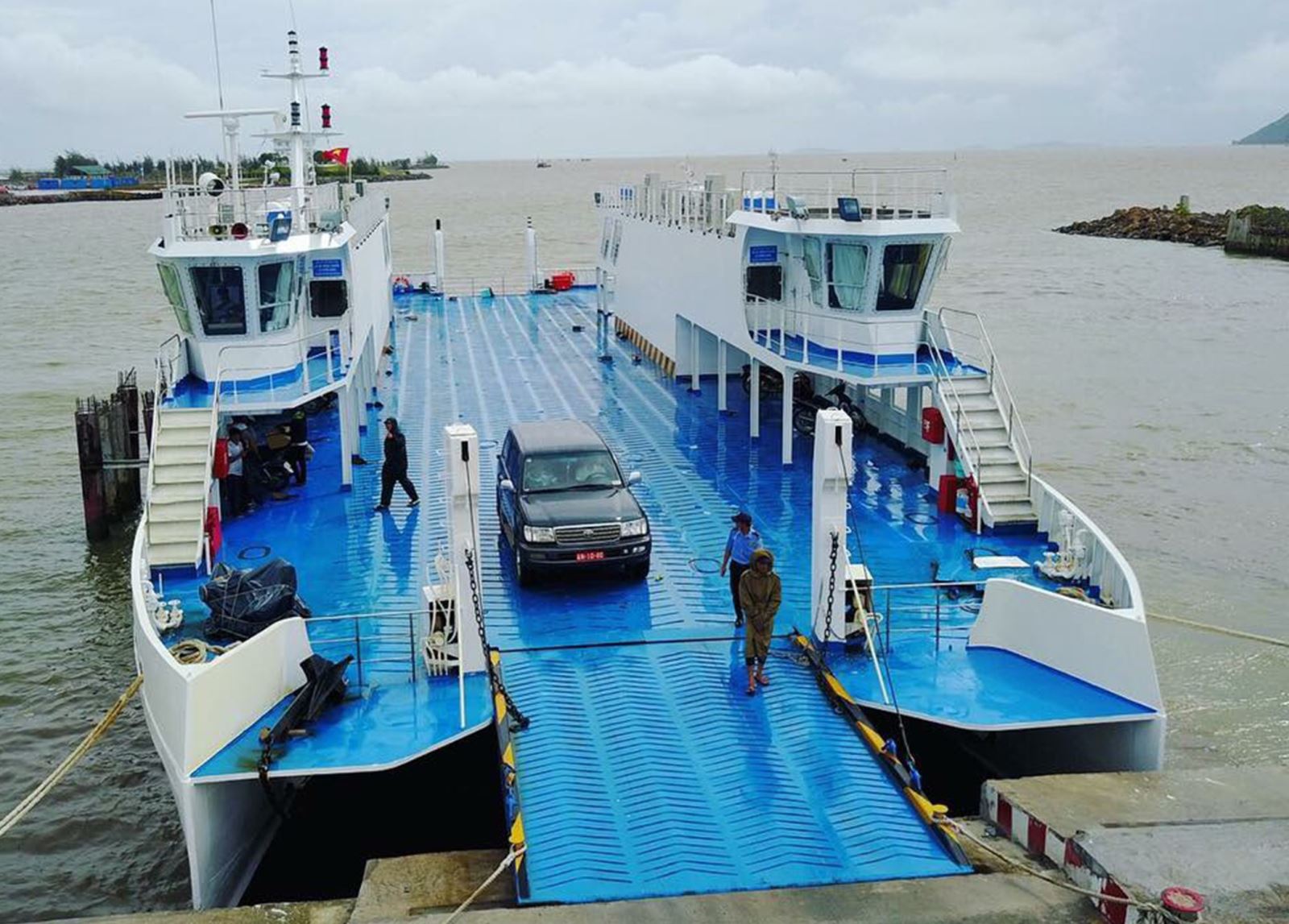 [Speaker Notes: phà]
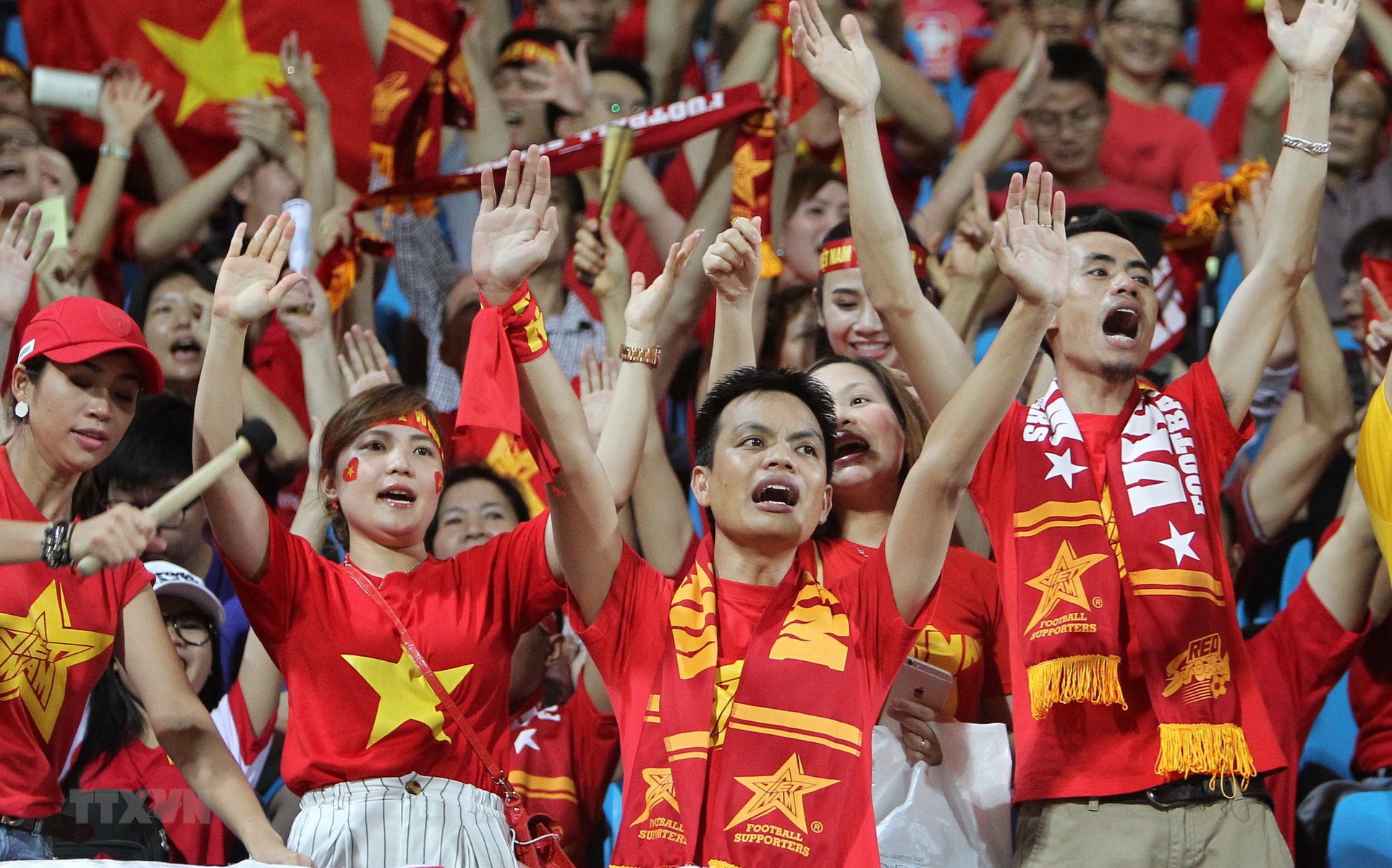 [Speaker Notes: Cổ vũ]
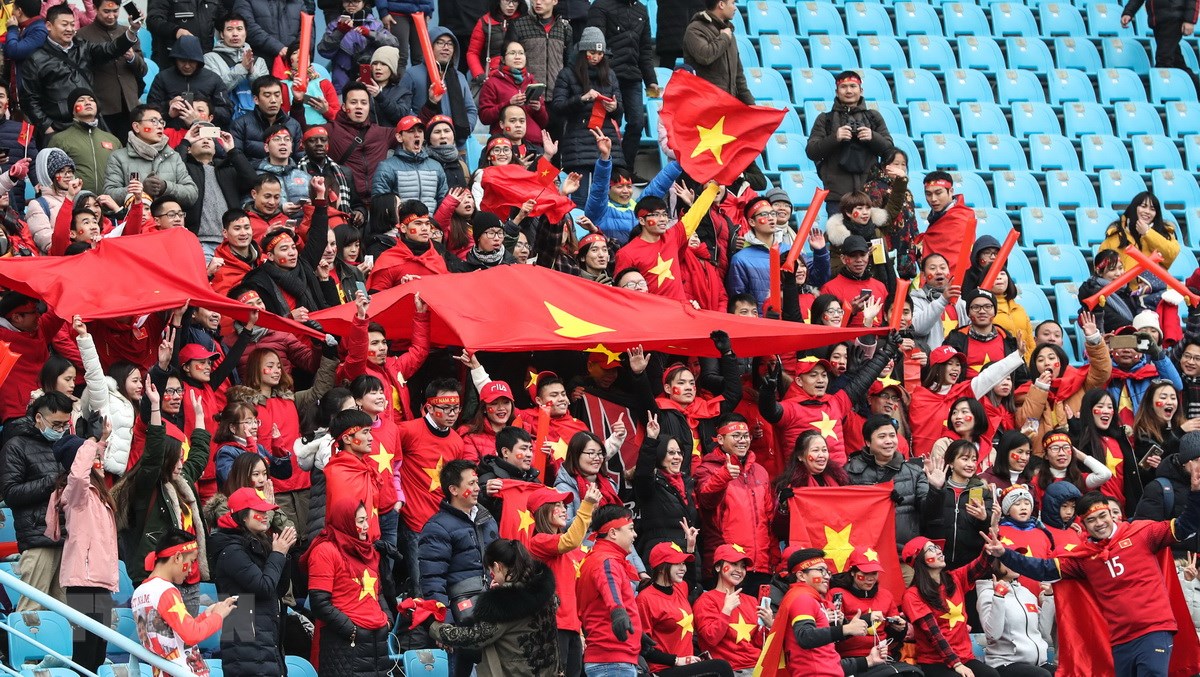 2
Nhà bé ở Thủ đô. Thủ đô có Bờ Hồ. Quê bé ở Phú Thọ. Phú Thọ có chè, có cọ. Xa nhà, bé nhớ mẹ. Xa quê, bé nhớ bà.
1
4
3
6
5
Nhà bé ở Thủ đô. Thủ đô có Bờ Hồ. Quê bé ở Phú Thọ. Phú Thọ có chè, có cọ. Xa nhà, bé nhớ mẹ. Xa quê, bé nhớ bà.
[Speaker Notes: GV chủ động hỏi HS để khai thác nội dung nhé]
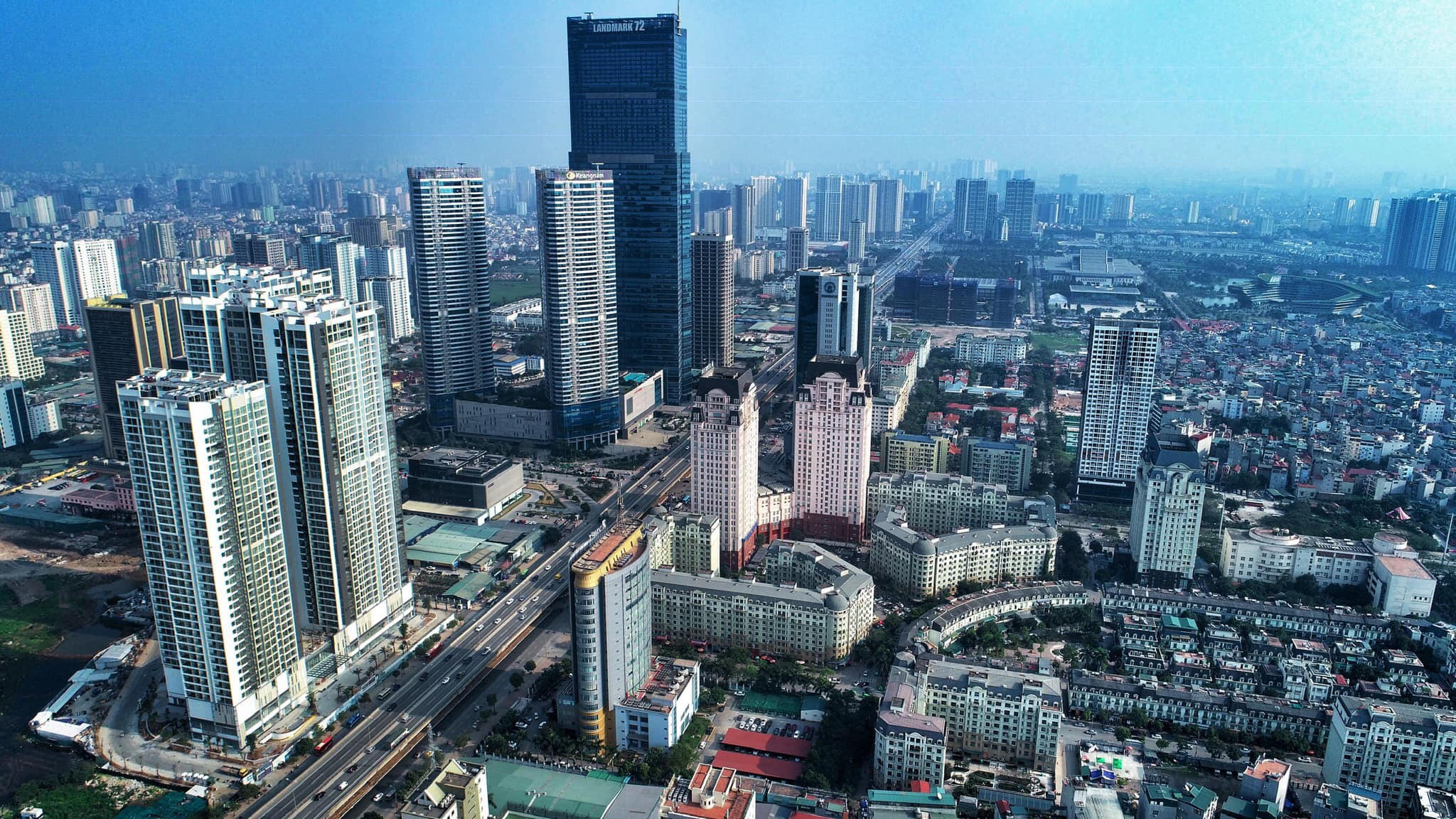 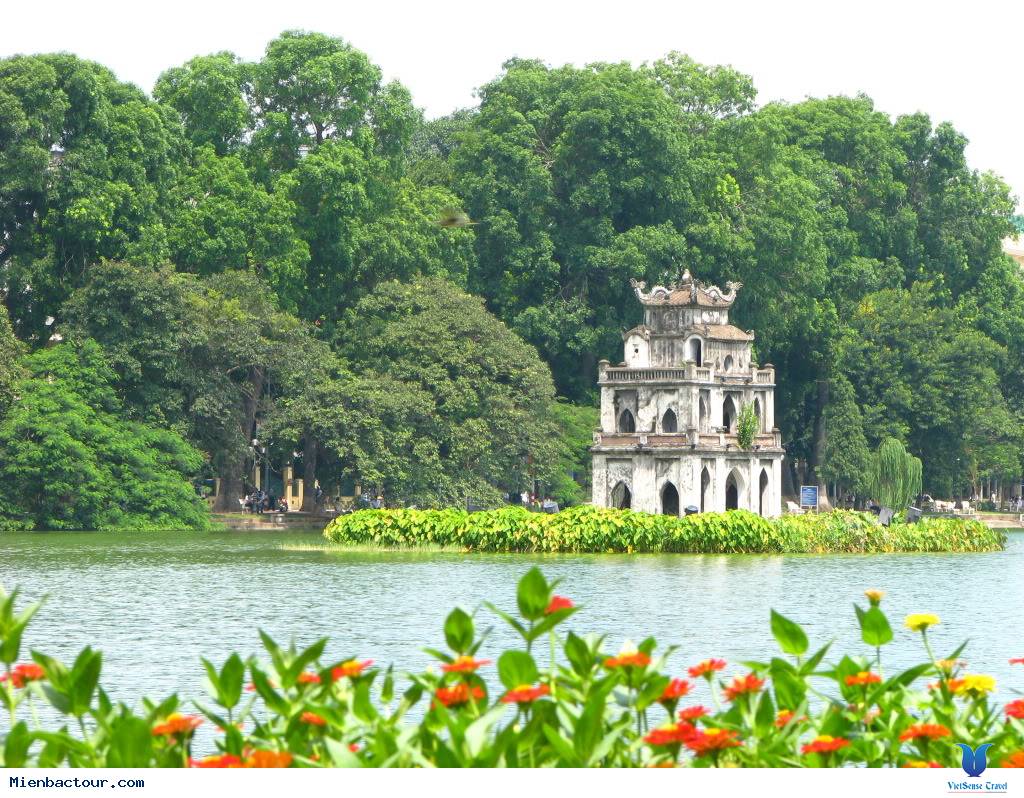 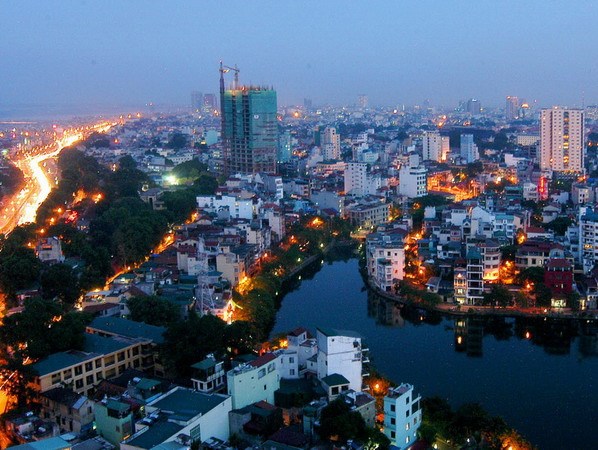 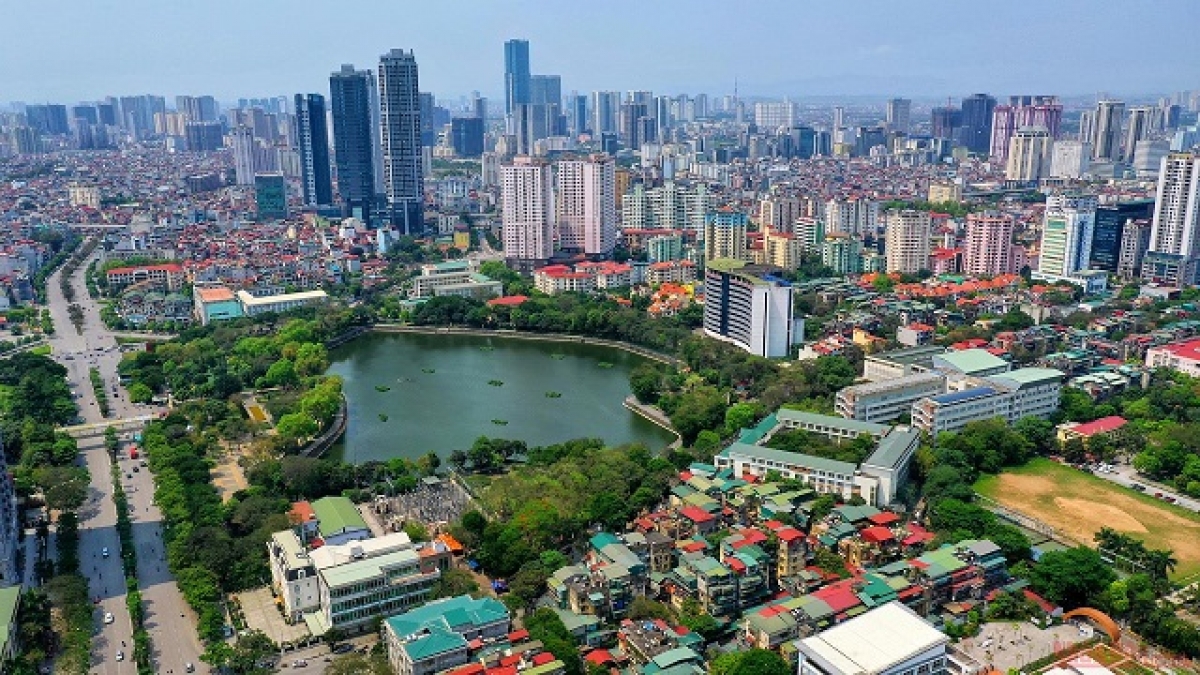 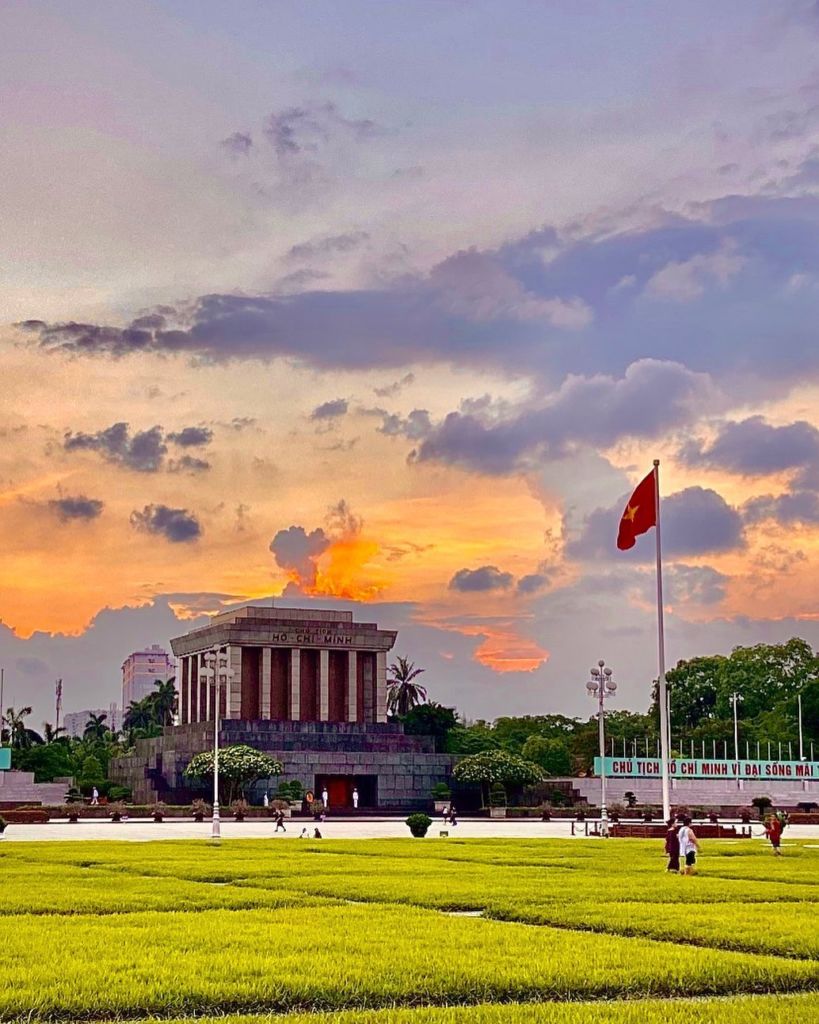 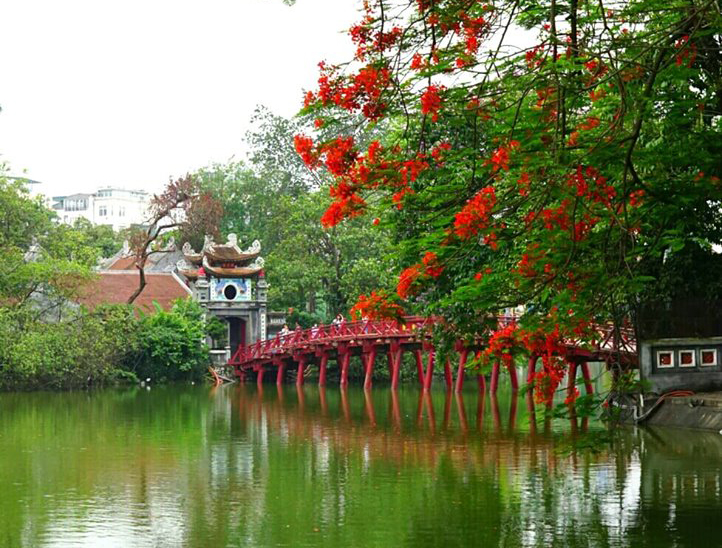 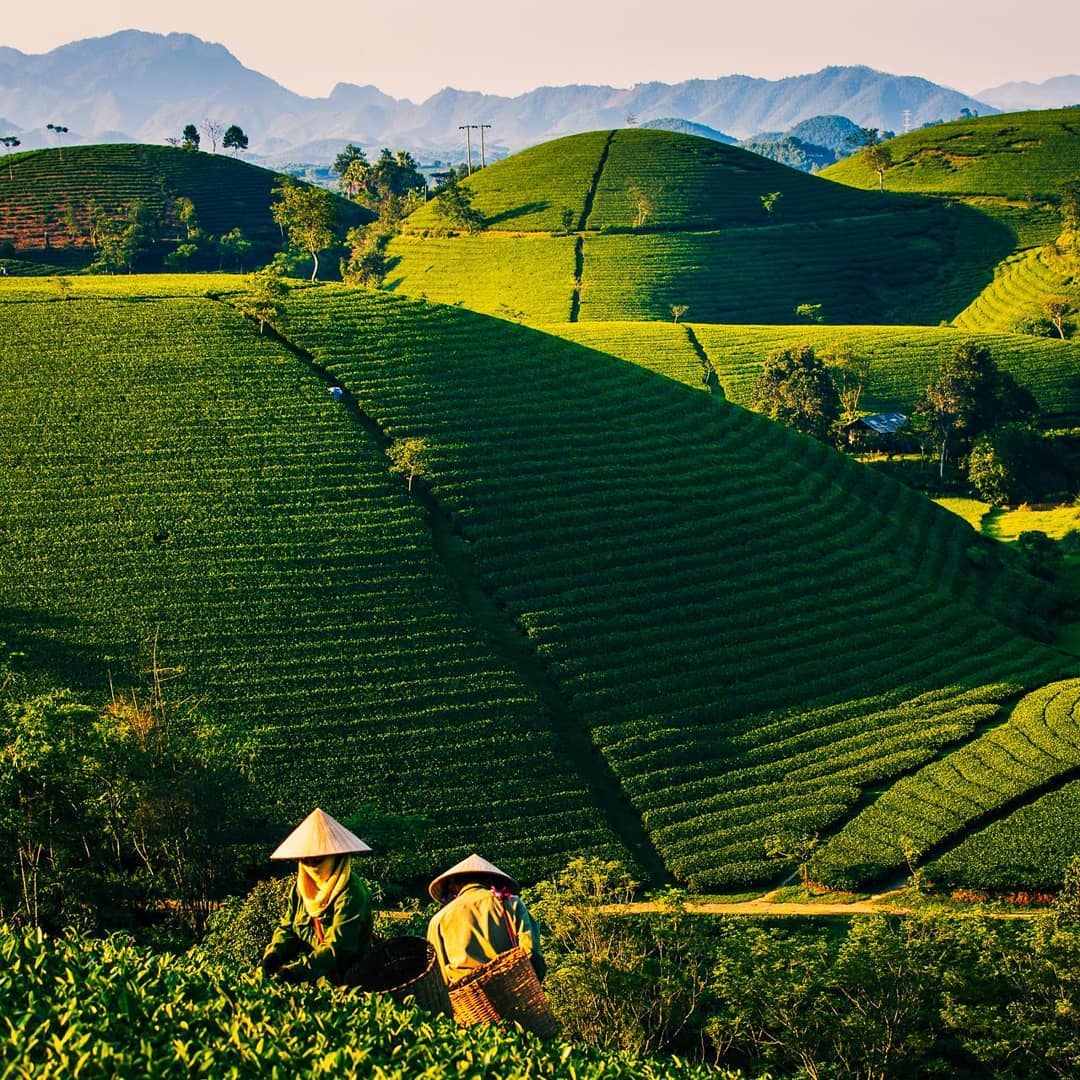 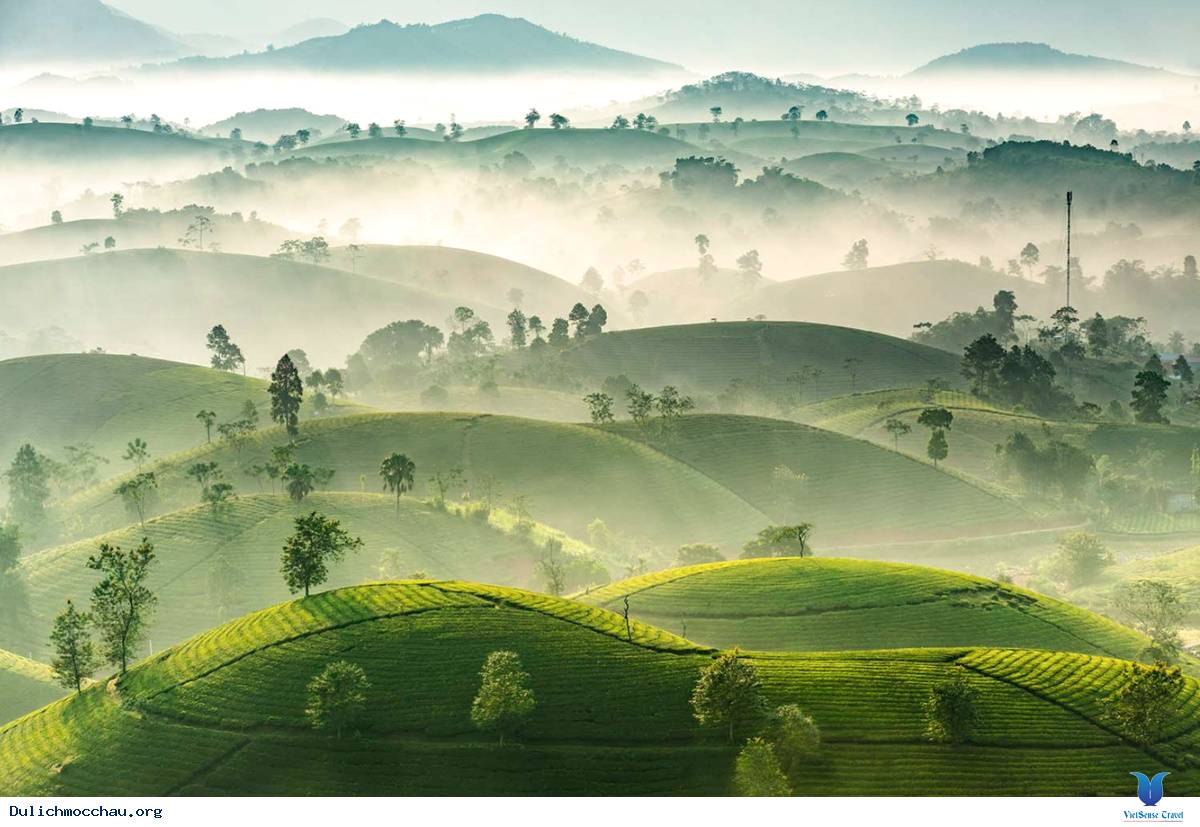 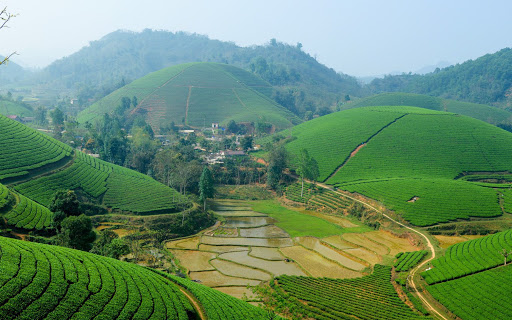 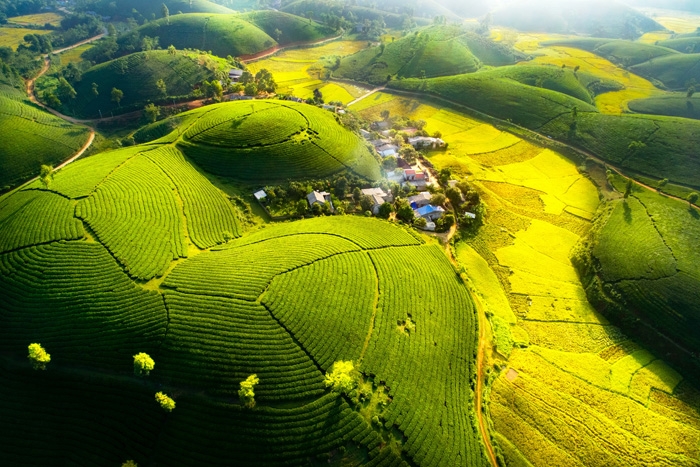 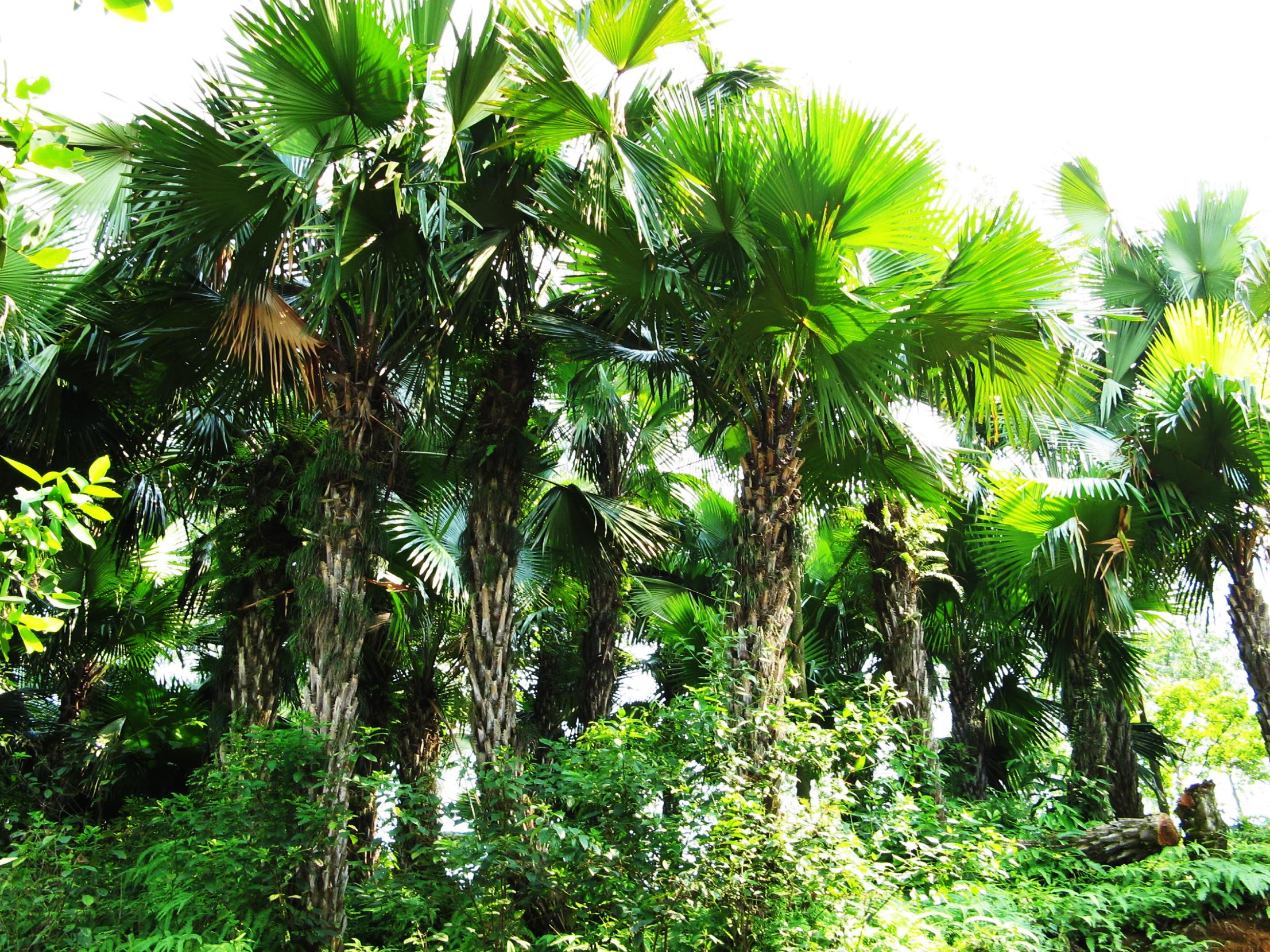 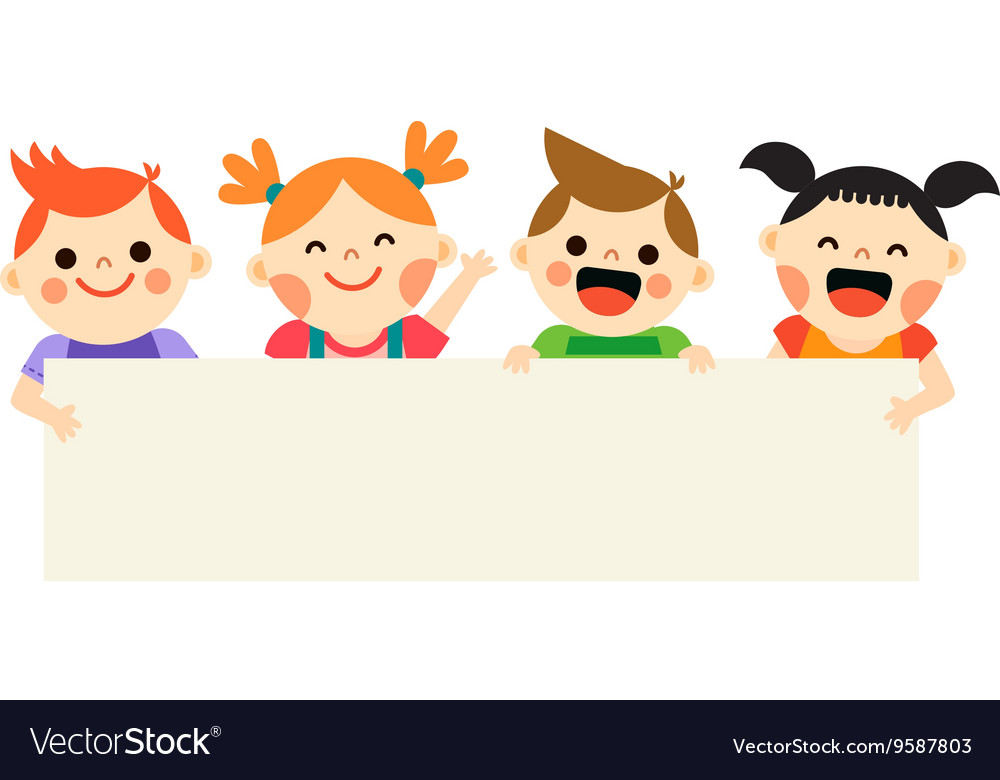 Thư giãn nào!
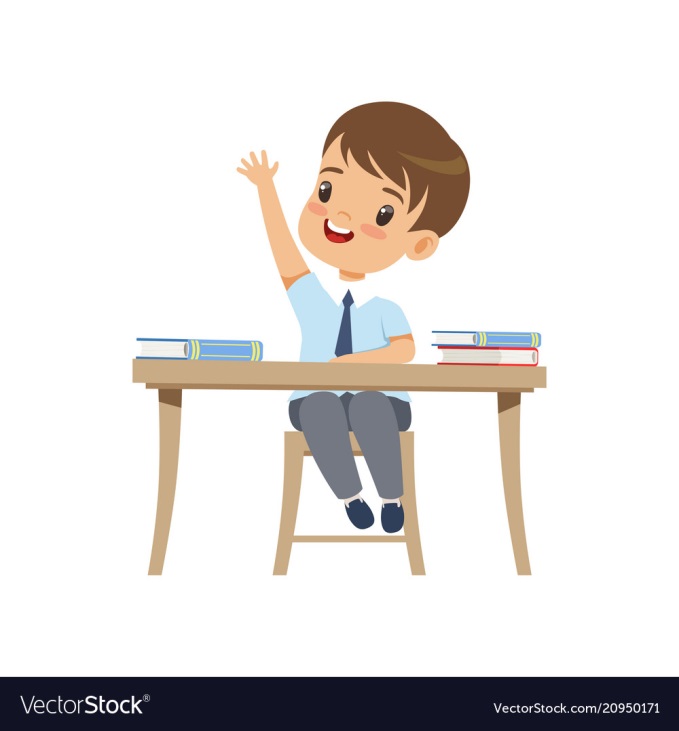 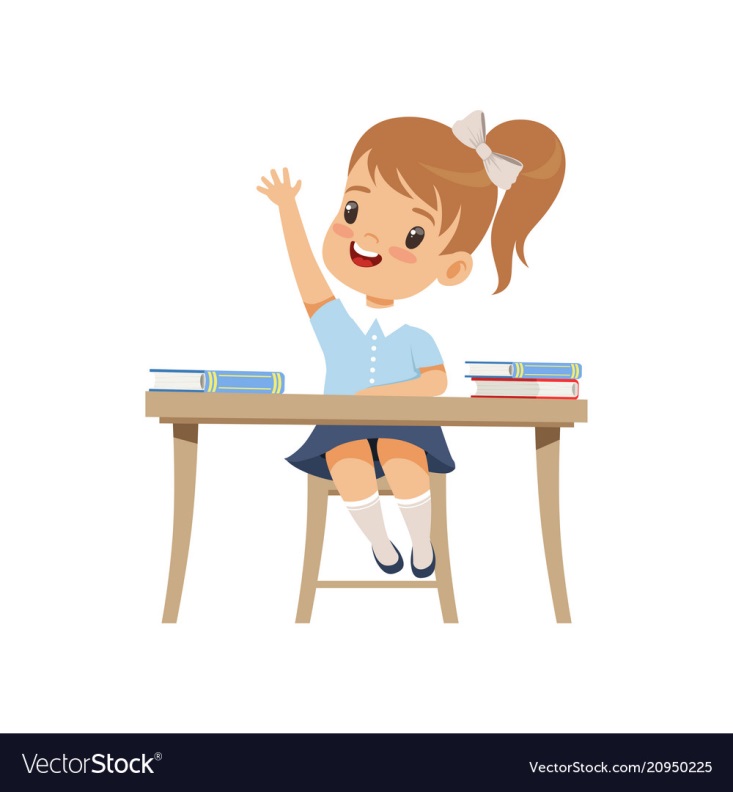 Viết
2
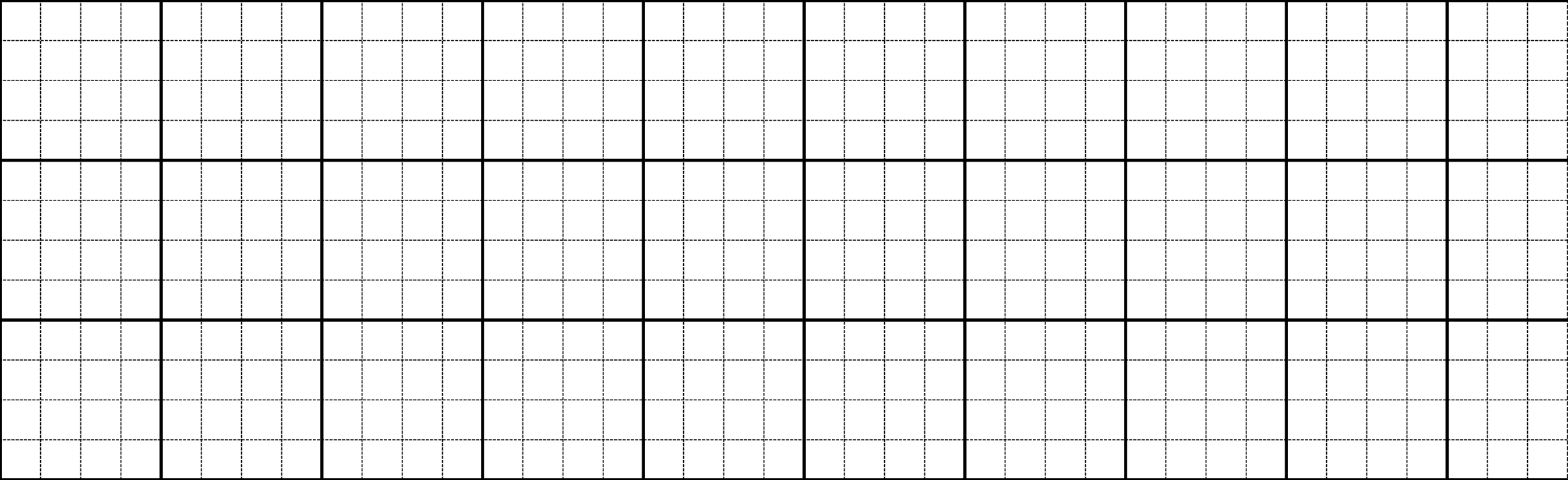 εia Ǖίà εo χ≠
[Speaker Notes: Câu dài nên GV hướng dẫn viết bảng nhé]
Viết vở
3
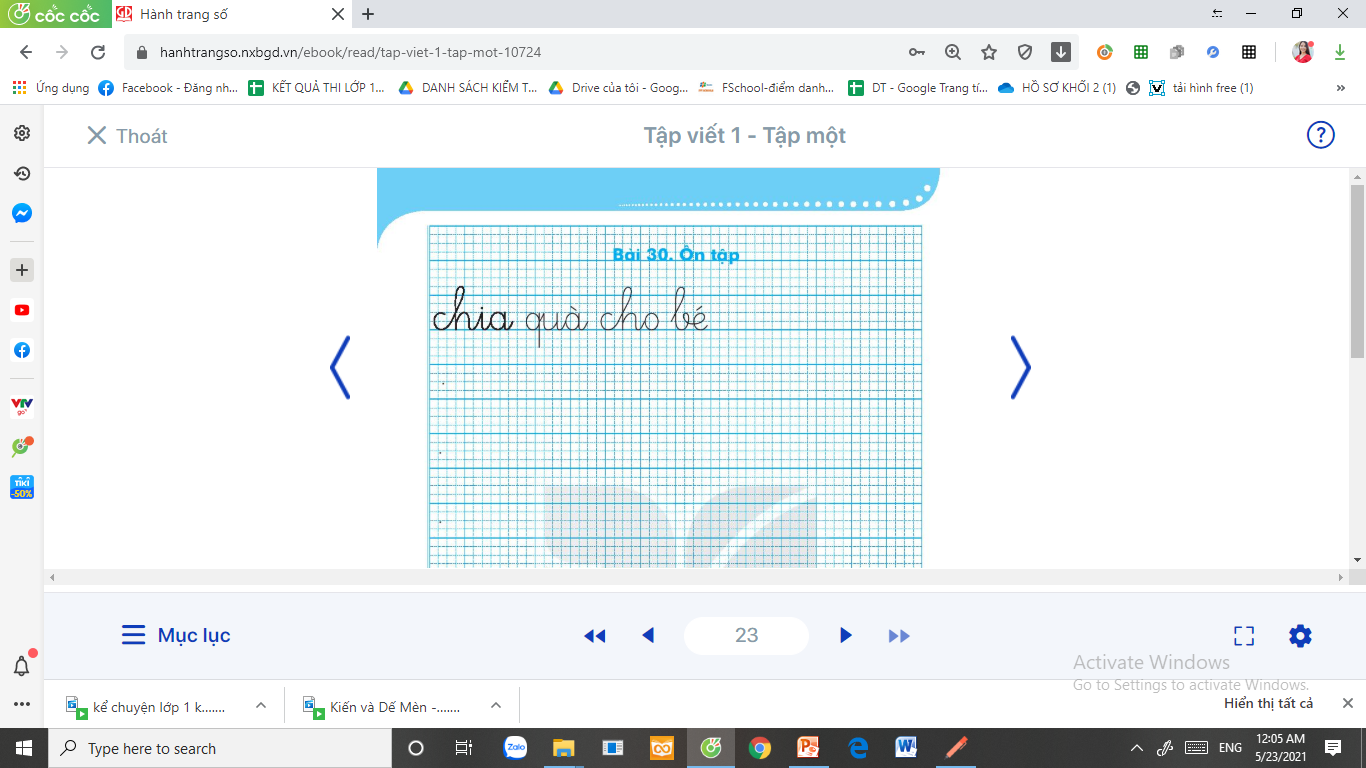 Kể chuyện
4
Kiến và dế mèn
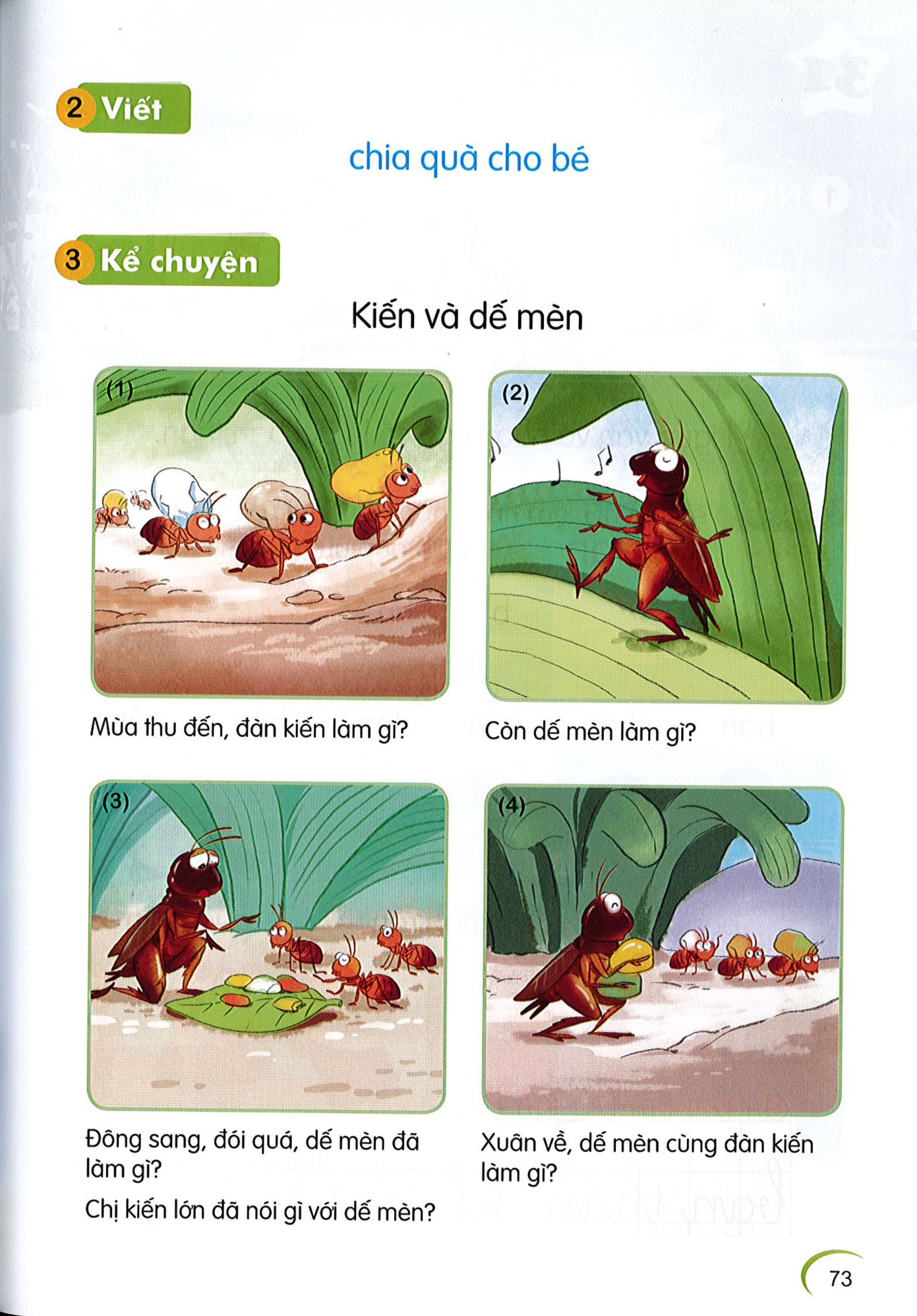 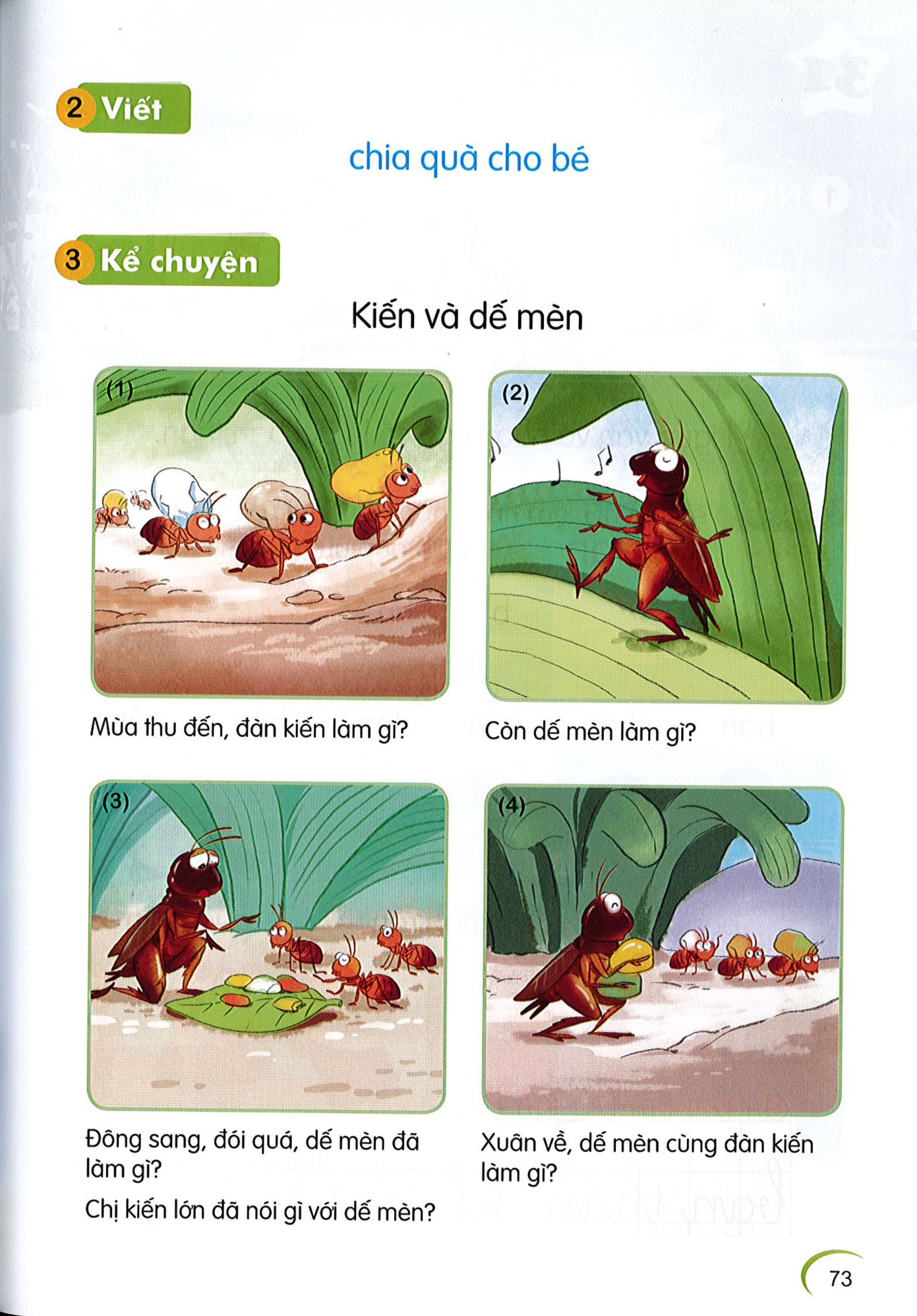 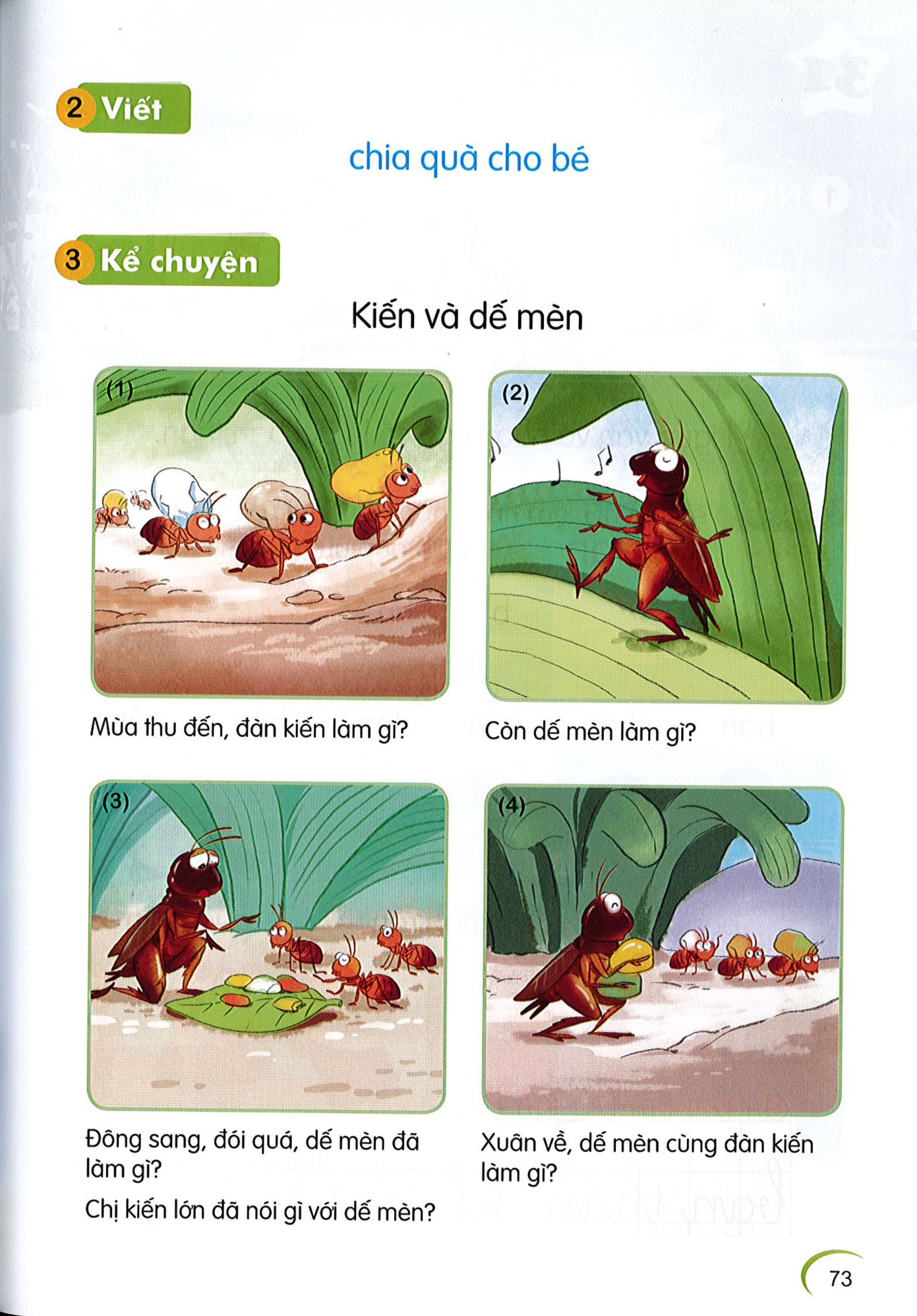 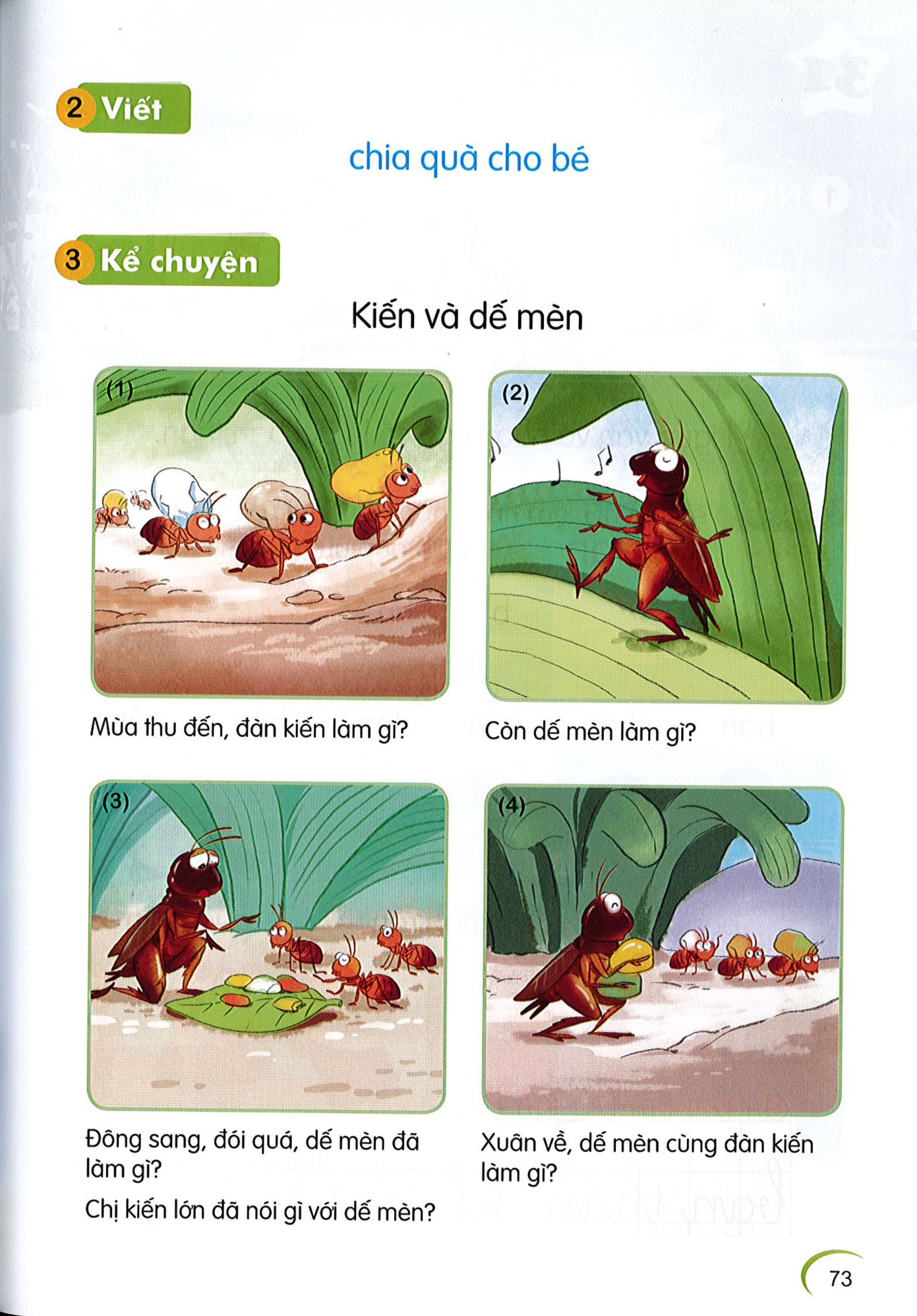 Kiến và dế mèn
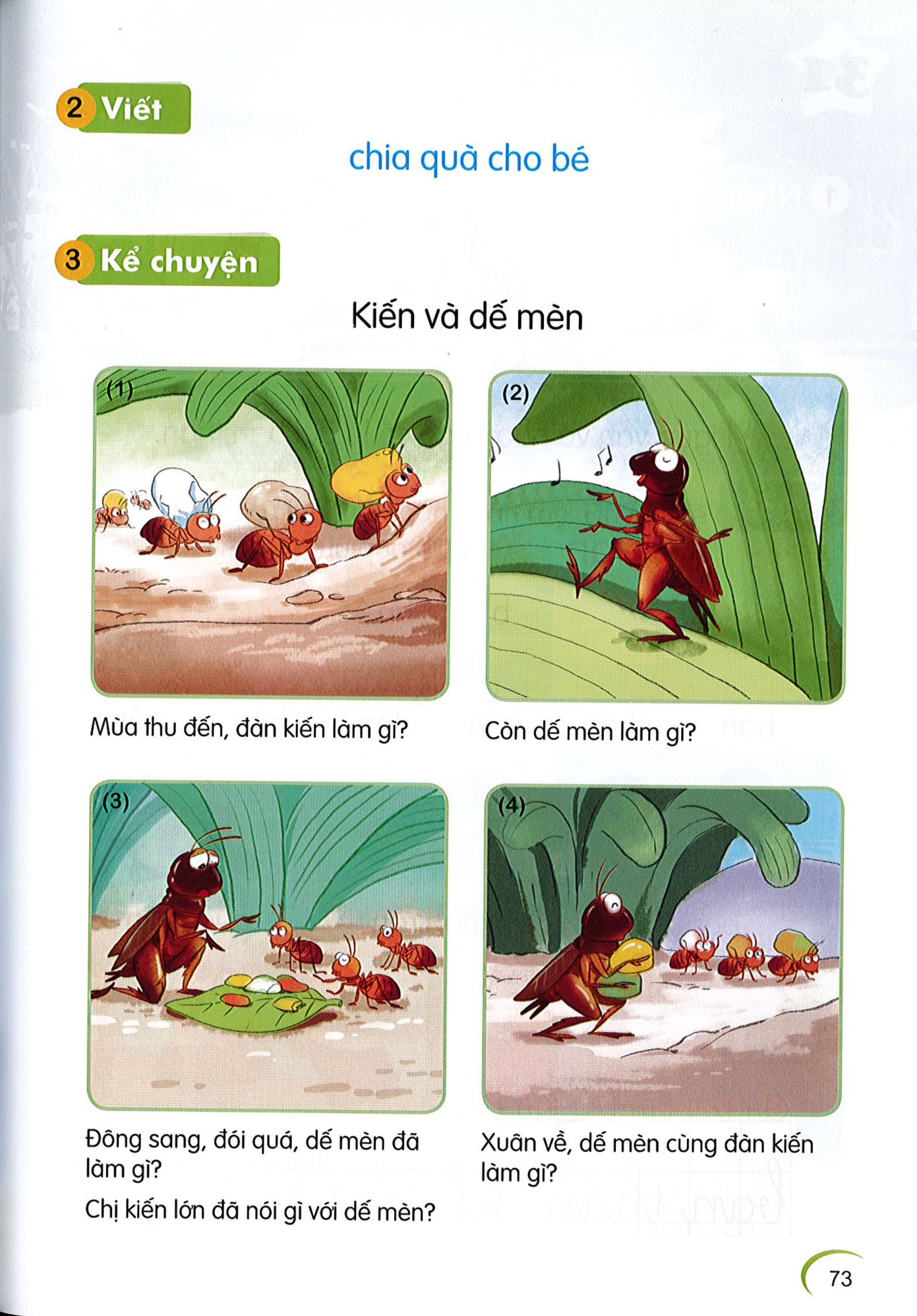 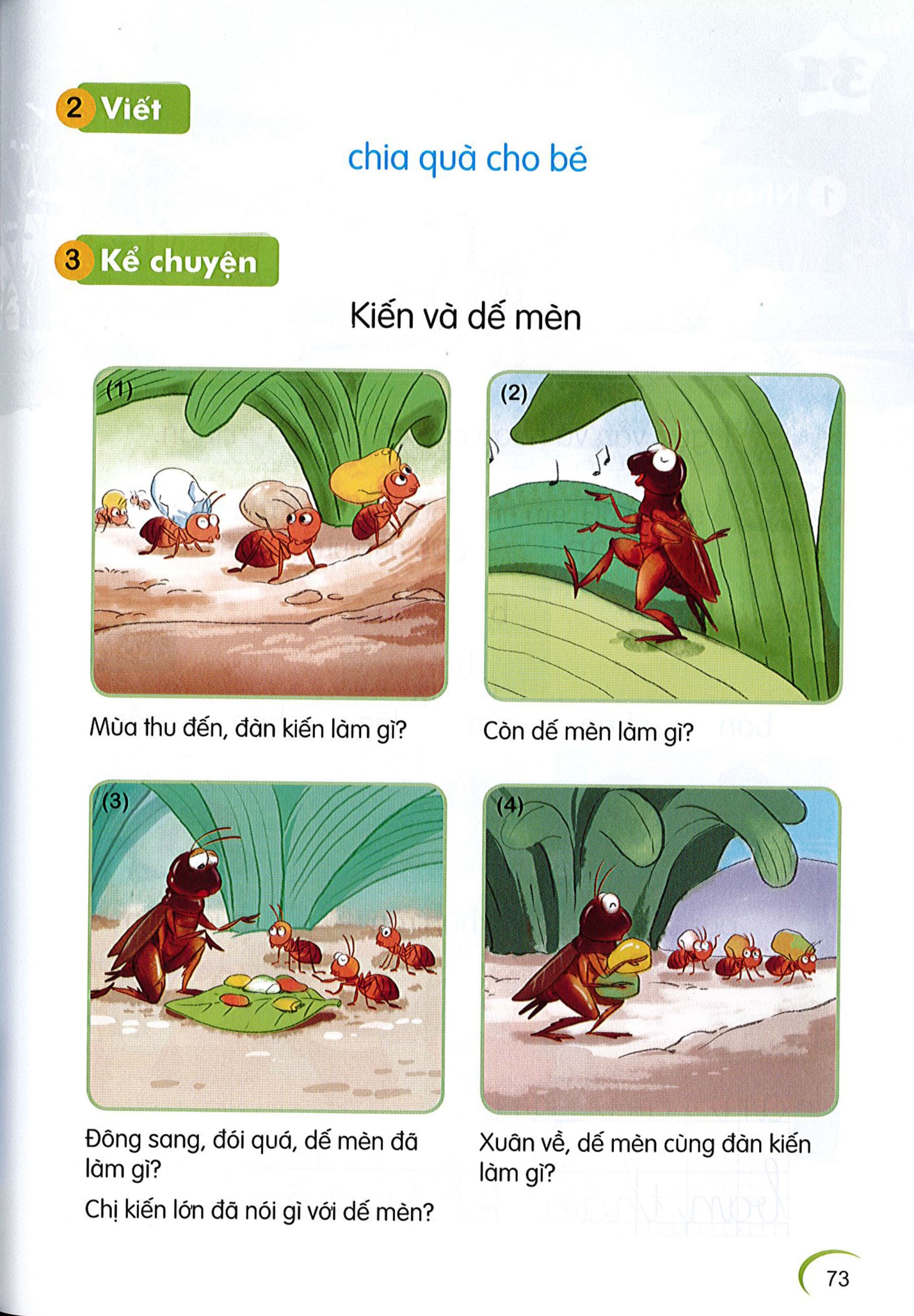 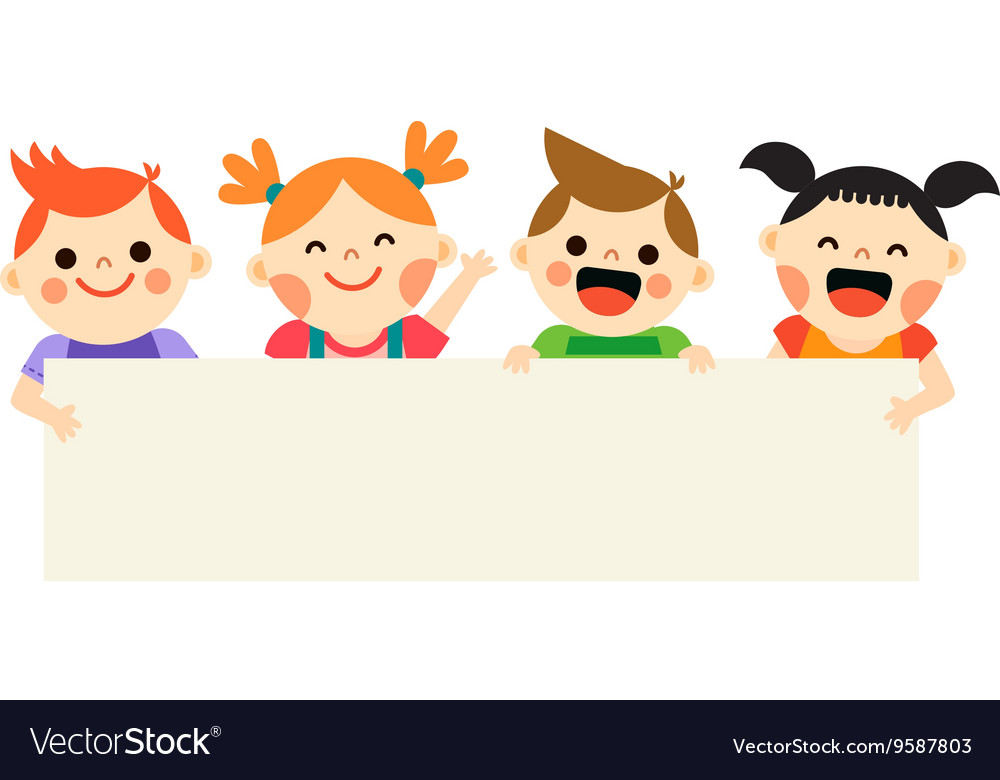 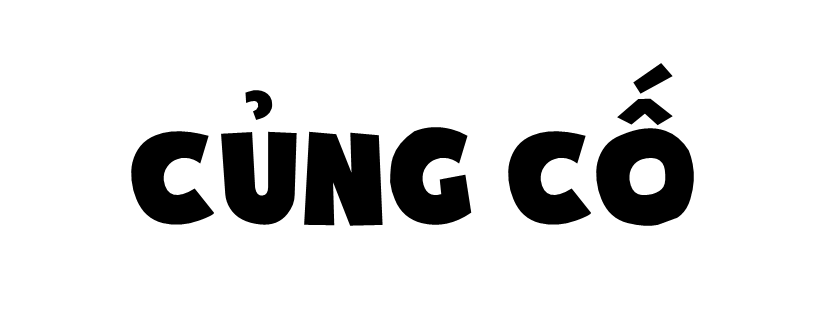 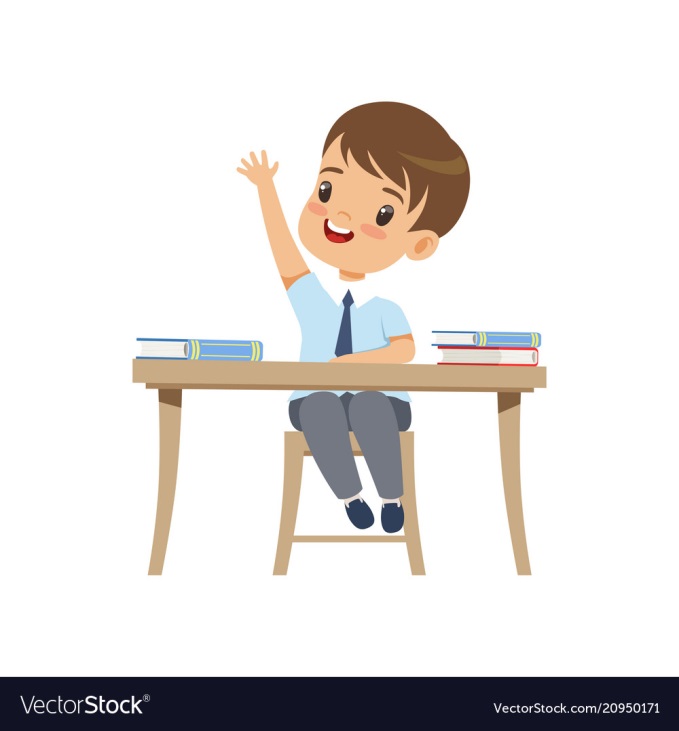 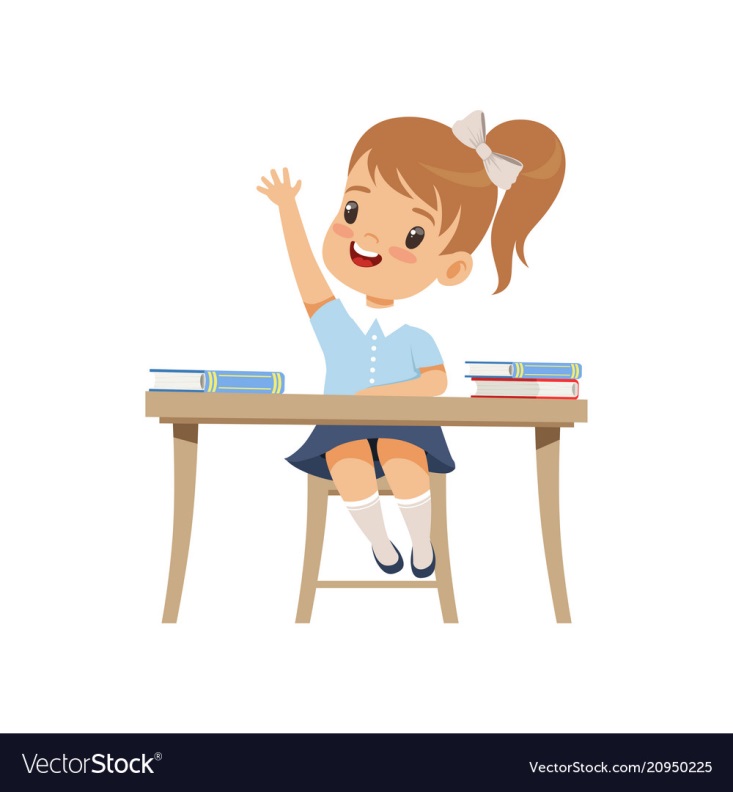 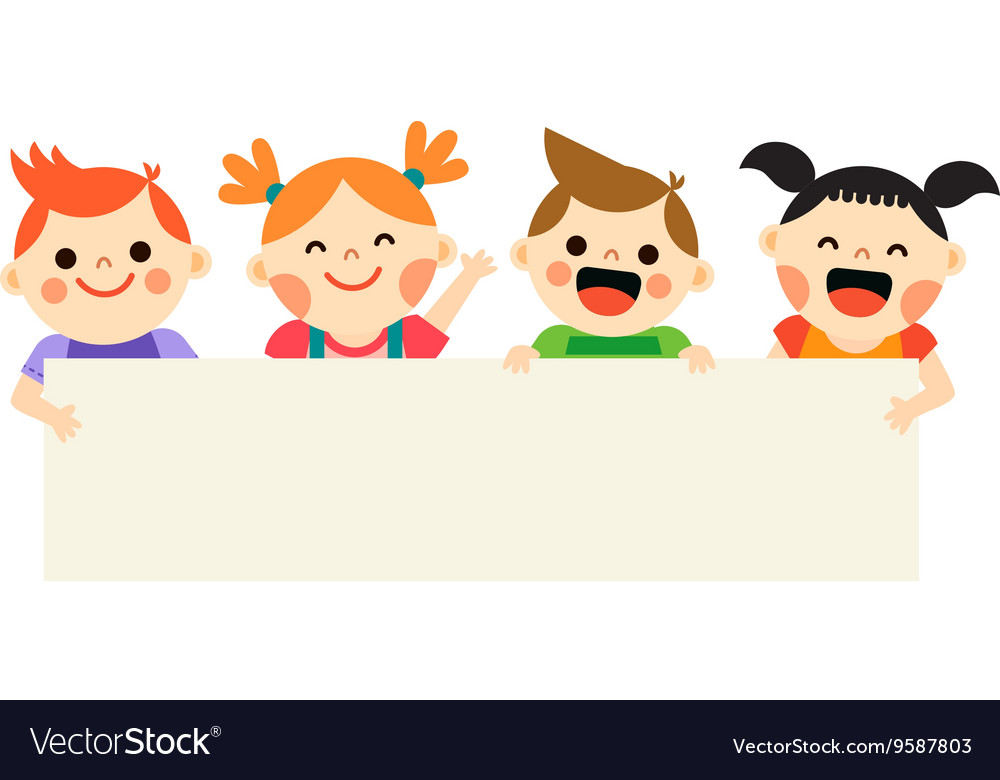 Dặn dò
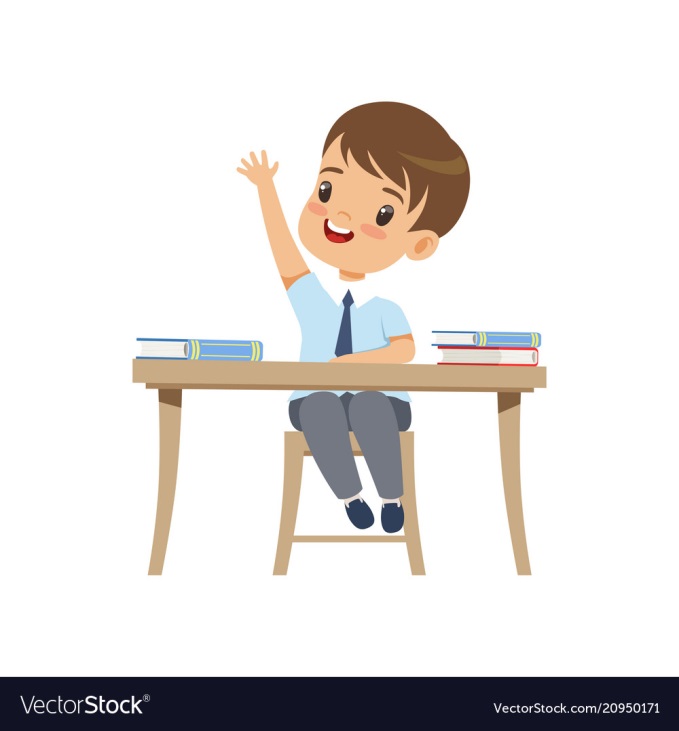 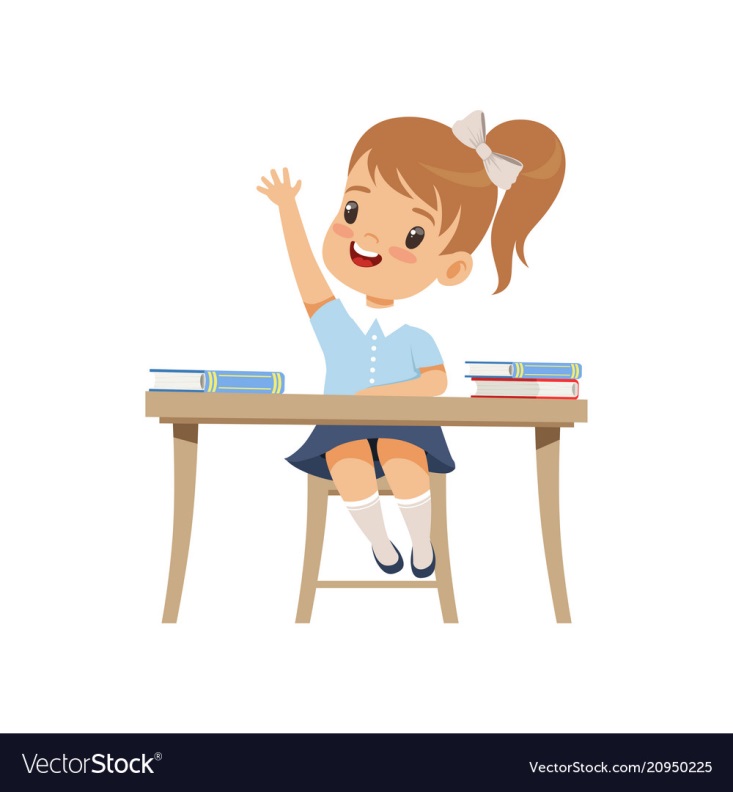